Radioaktivita
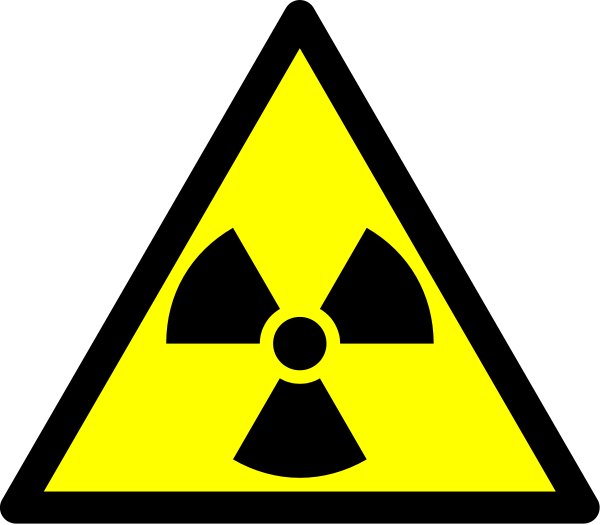 Radioaktivita : a) přirozená
                           b) umělá
Přirozená – samovolný rozpad jader na menší části, z jádra vyletují rychlé 
       částice tzv. radioaktivní záření: 1) α záření – proud He jader
                                                              2) β záření – proud velmi rychlých elektronů
                                                              3) γ záření – elektromagnetické záření
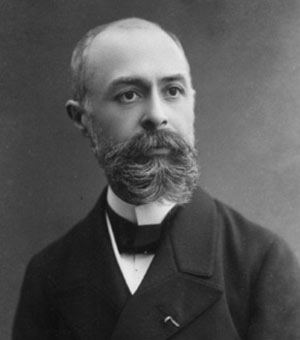 Radioaktivitu objevil v roce 1896 Henri Becquerel
Zkoumal jáchymovský smolinec
K objasnění podstaty radioaktivity zásadním způsobem přispěli
 francouzští fyzikové Pierre Curie a Maria Curie-Skłodowska.
Objevila polonium a rádium
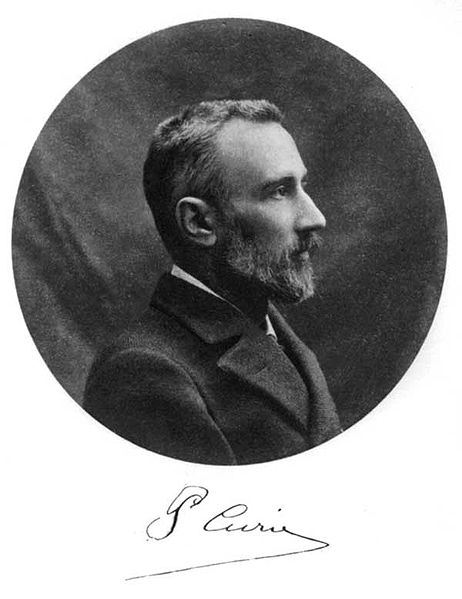 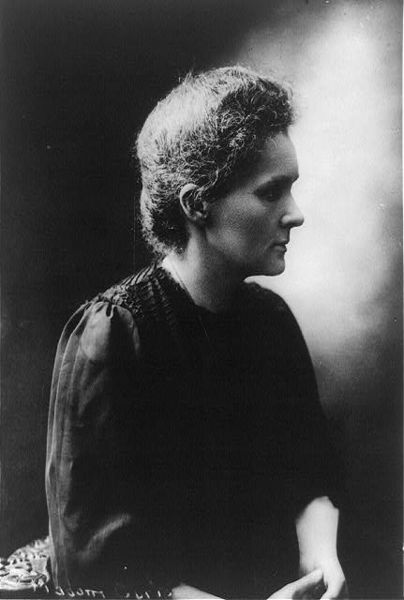 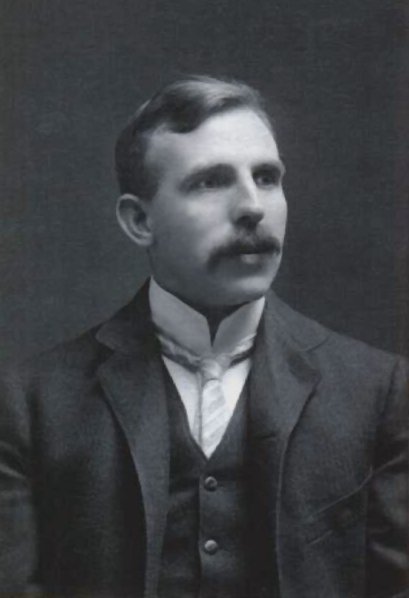 Ernest Rutherford
Roku 1919 dokázal jako první na světě transmutovat jeden chemický prvek na jiný. 
Podařilo se mu jadernou reakcí dusíku s alfa částicí přetvořit dusík na kyslík.
7N14 + 2He4 → 8O17 + 1p1
b) Umělá radioaktivita – u jader uměle vyrobených
Irène Curie + Frédéric Joliot (1934) – 1.uměle vyrobený radioizotop
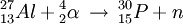 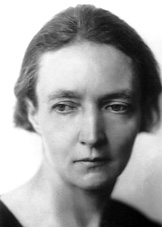 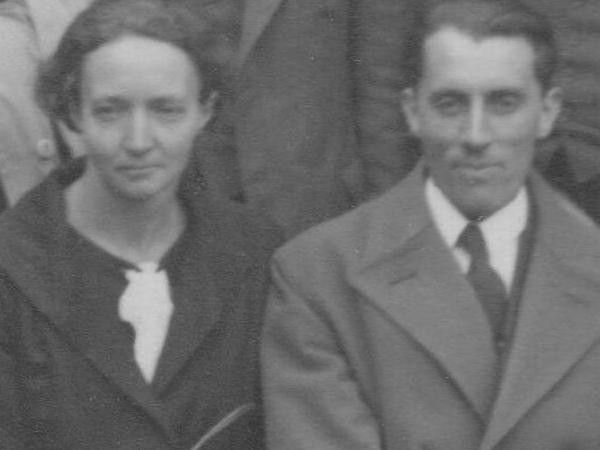 Poločas rozpadu = čas, za který se rozpadne ½ jader
238U…………..4,5 . 109 roků
226Ra……………1590 roků

224Ra…………….3064 dne

211Po…………….0,52 s

212Po…………….3 . 10-7s
K určování stáří organismů se užívá poločas rozpadu uhlíku  146C…..5730 let
Po smrti organizmu dochází k přerušení příjmu 14C z okolí.
Za 5730 let poklesne jeho obsah ve vzorku na polovinu. Změřením jeho poměru ke stabilnímu 12C je pak možné vypočíst dobu, kdy organizmus zemřel.
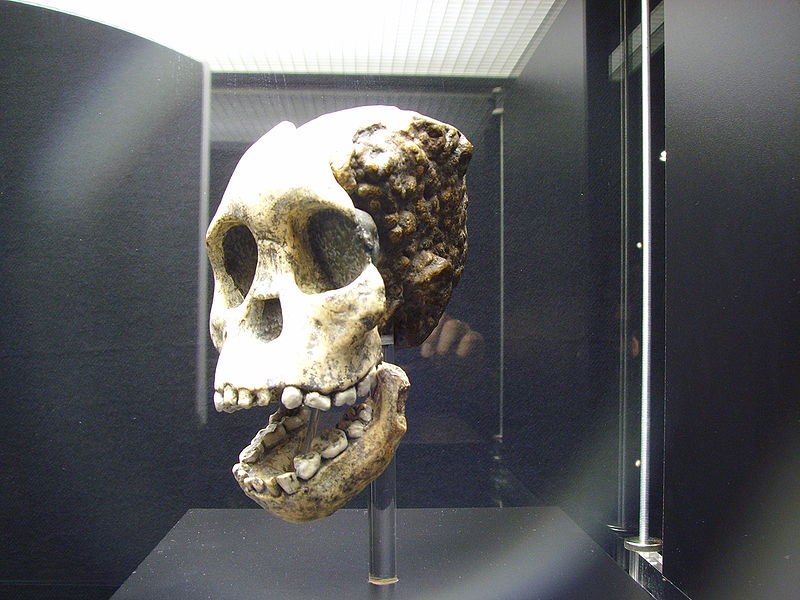 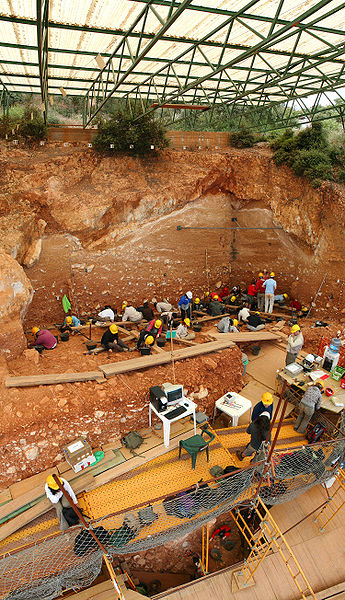 Nemoc z ozáření
- Radioaktivní záření poškozuje buňky, způsobí nemoc (rakovinu ) nebo smrt
6. 8. 1945 – Hirošima
9. 8. 1945 – Nagasaki
26. 4. 1986 - Černobyl
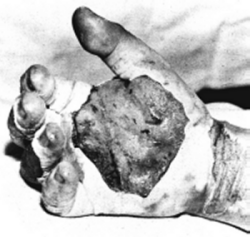 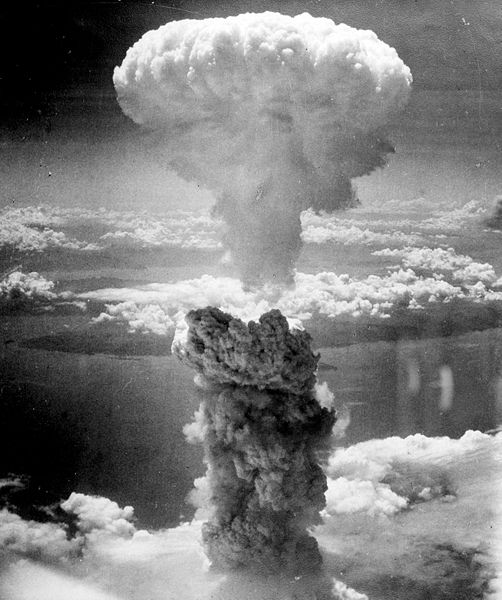 Nejnebezpečnější v přírodě je  plyn radon
a UV záření ze Slunce

Ochrana před zářením – stěny z betonu a olova